Огород  на окне
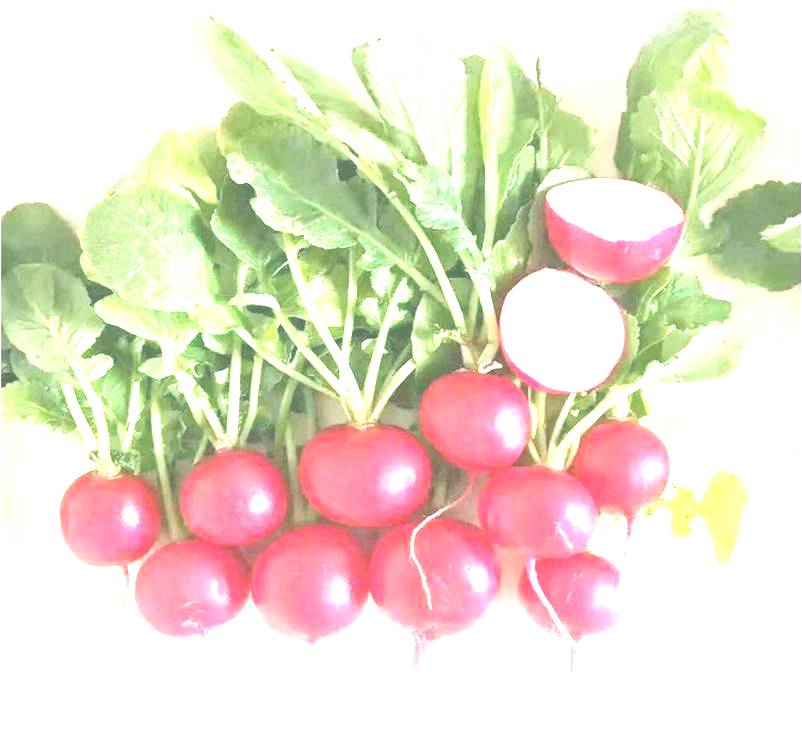 Тип проекта : Познавательно-исследовательский       





Возраст: средний дошкольный
                             




 Время проведения: краткосрочный
Посадили огород
Посмотрите, что растет!
Будем мы ухаживать
Будем поливать
Будем за  росточками
Дружно наблюдать.
Цель :
Формировать у детей интерес к   исследовательской деятельности по выращиванию культурных растений в комнатных условиях.
Задачи:
Развивать представления о растениях.
Развивать интерес, любознательность, наблюдательность к развитию и росту растений.
Формировать у детей навыки по уходу за растениями.
Дать наглядное представление о необходимости света, тепла и влаги для роста растений.
Воспитывать ответственность при уходе за растениями (вовремя поливать, рыхлить почву).
Результат
Дети знают и применяют полученные знания по уходу за культурными растениями.
Замачиваем семена
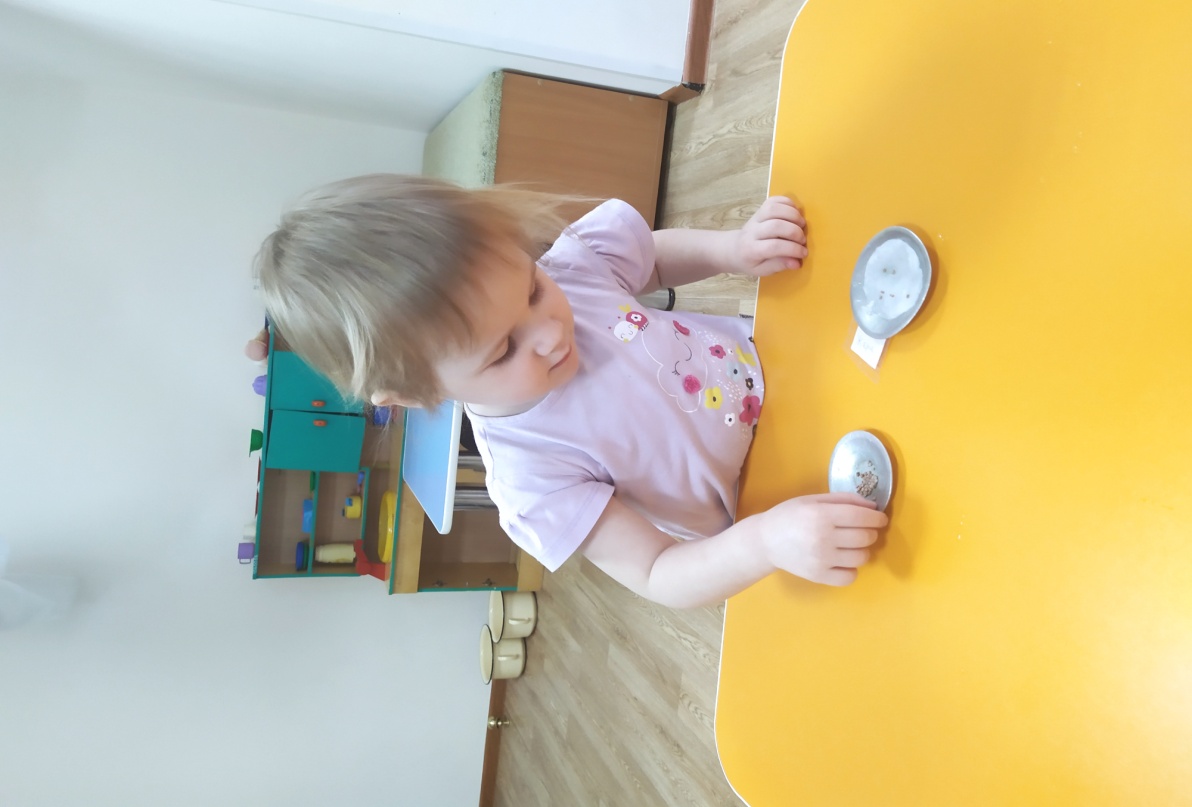 Семена проросли
Посадка
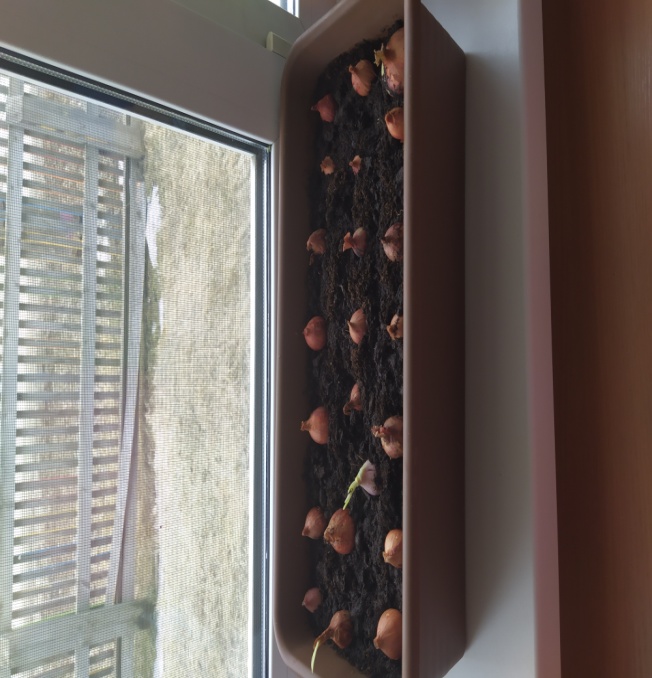 Наши всходы
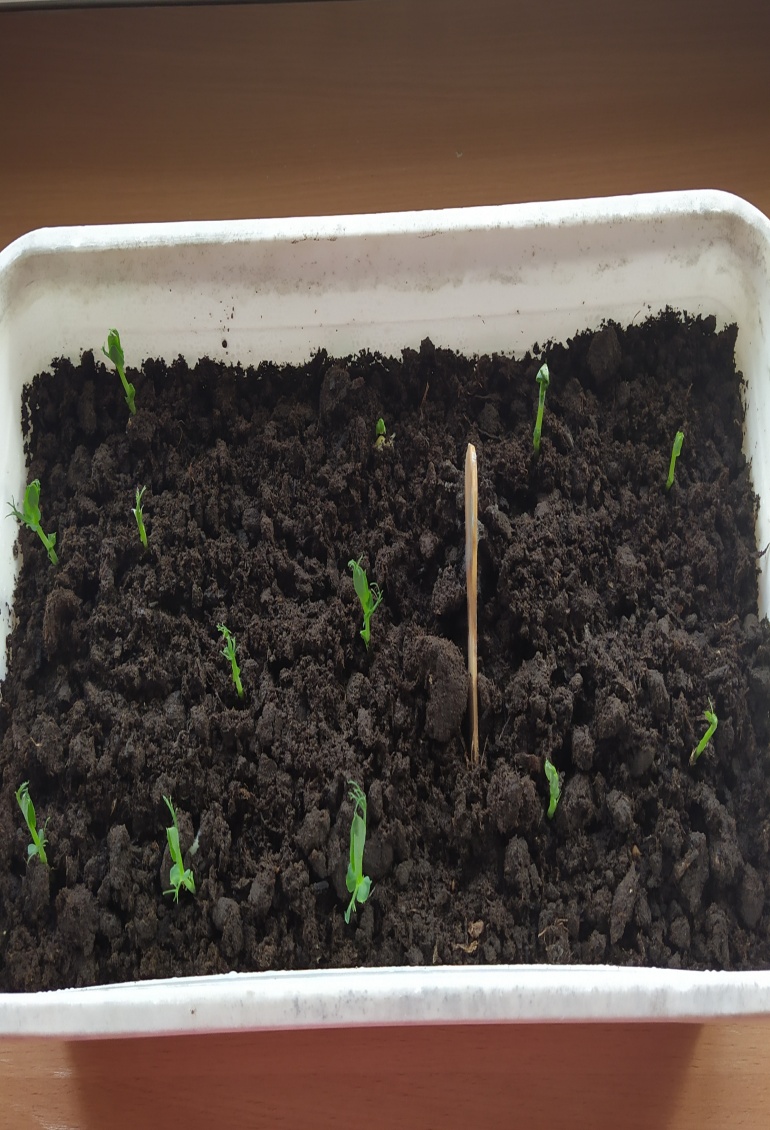 Подоспел урожай
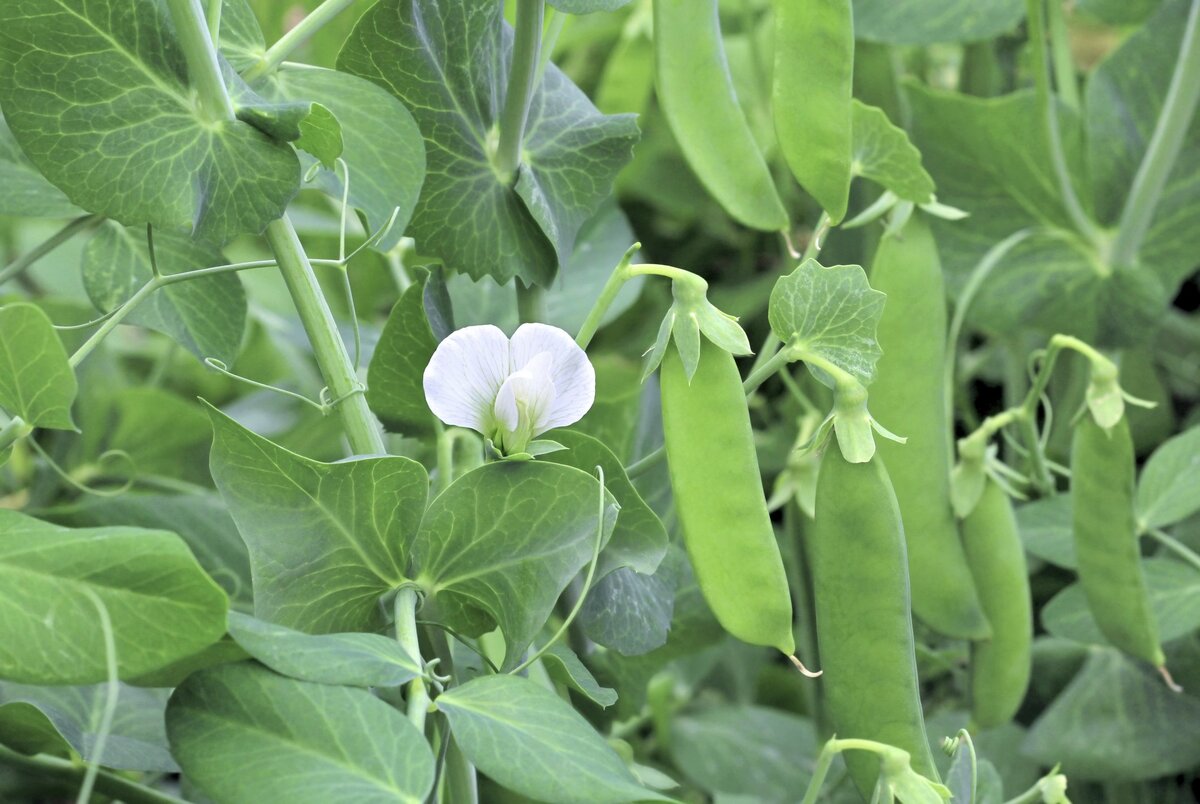 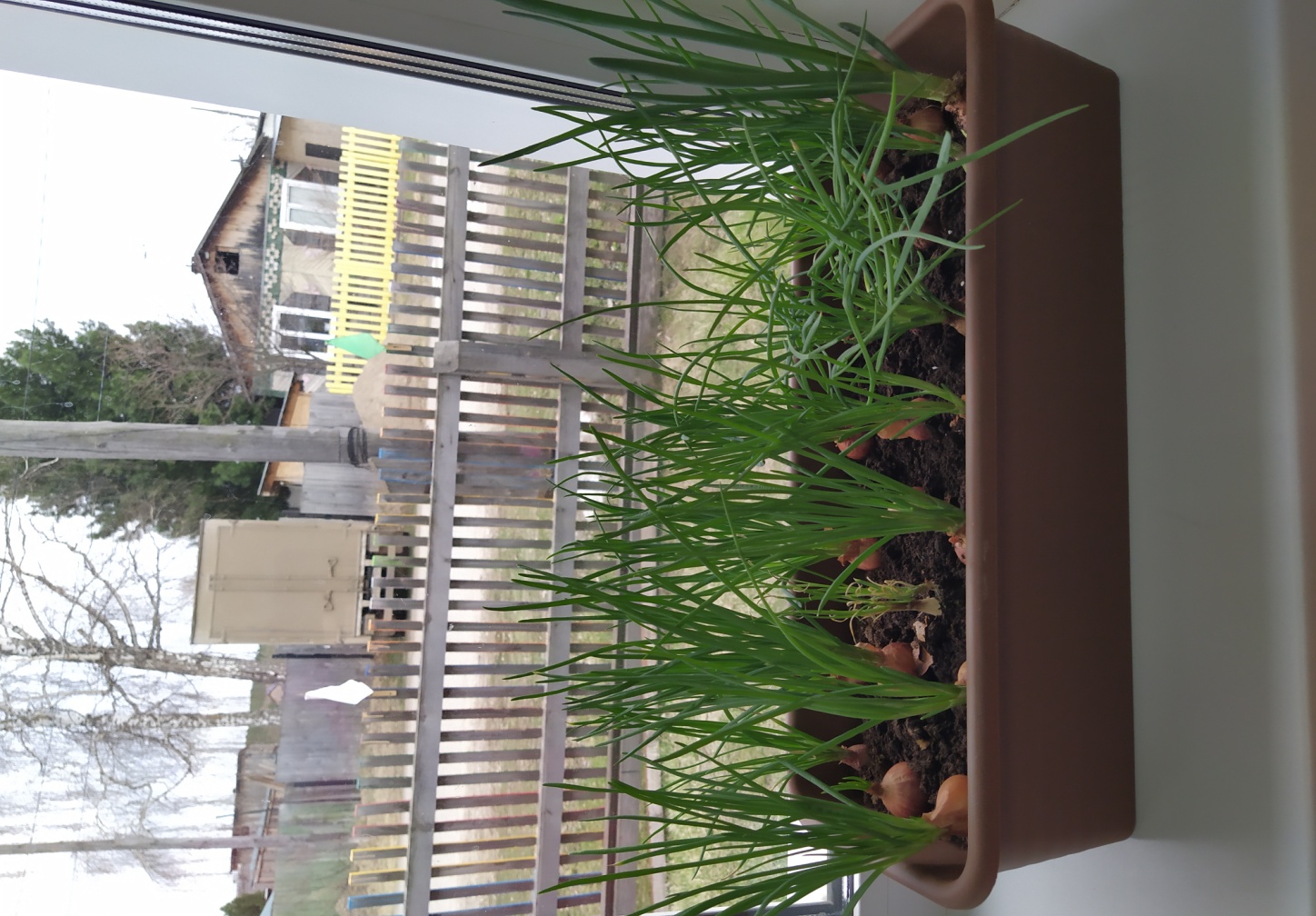 Урожай на столе
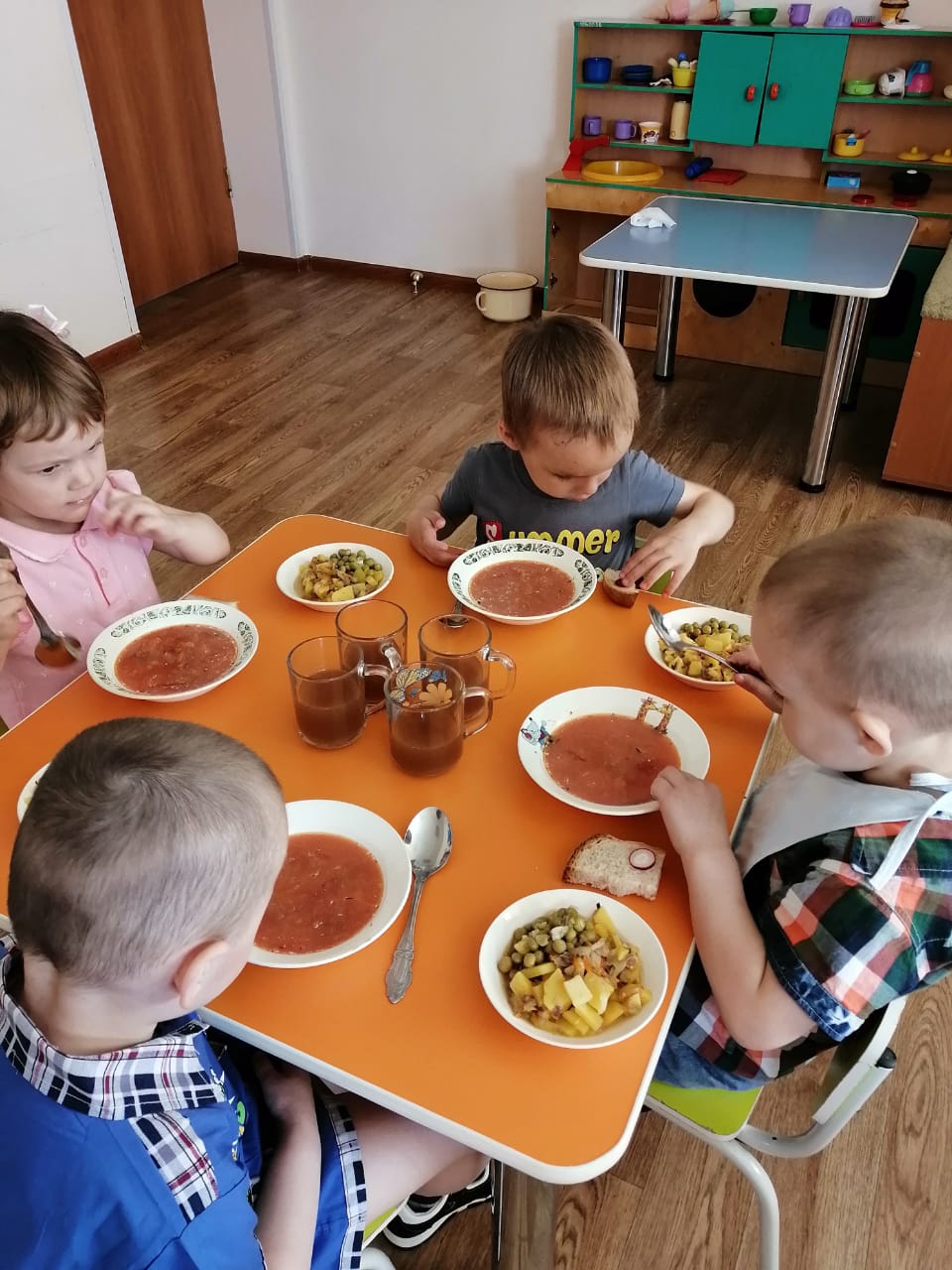 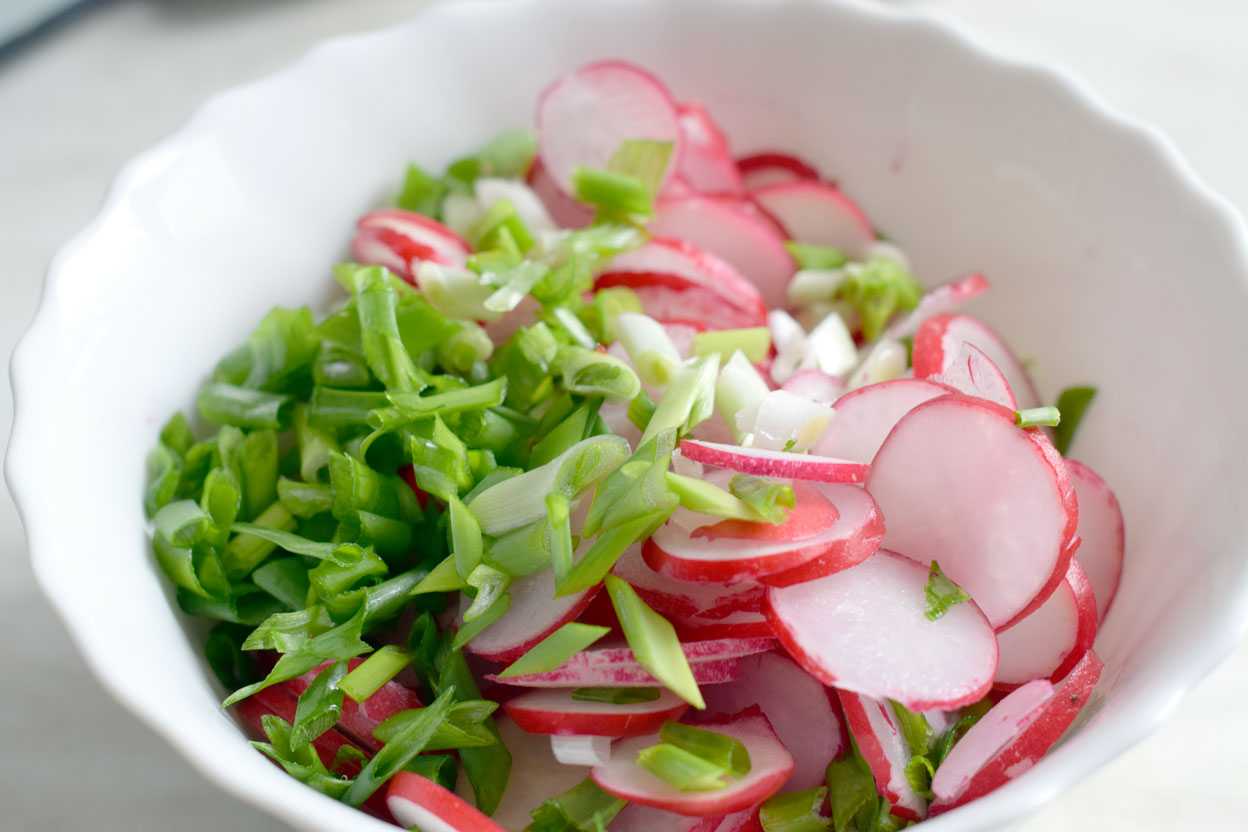 Урожай в творчестве.
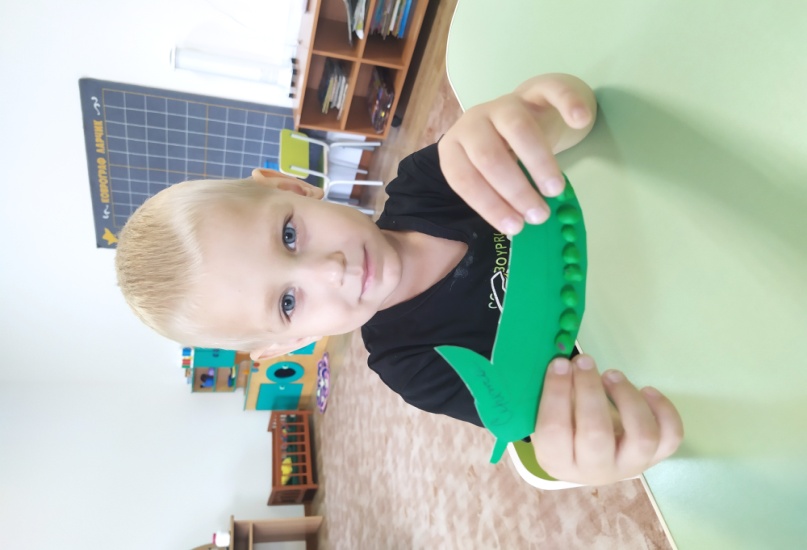 Дети наблюдали за ростом растений, проводили
опыты, эксперименты.

Устанавливали связи: растения - земля,
растения - вода, растения - человек.

В процессе исследований дети познакомились с
художественной литературой об овощах:
поговорки, стихи, сказки, загадки.

Рассматривали иллюстрации, картины.
Проводились занятия, дидактические игры,
беседы.
Спасибо за внимание